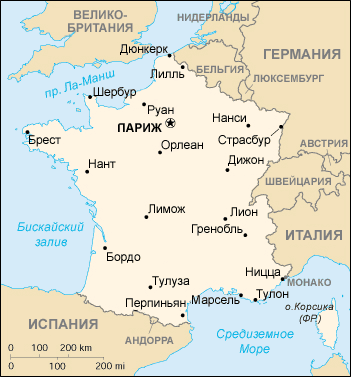 Франция
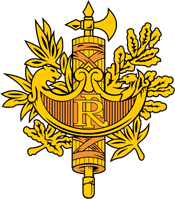 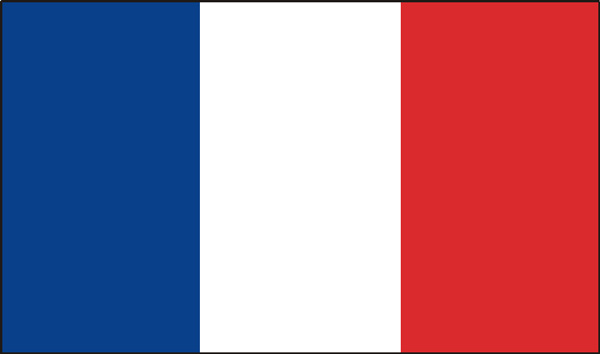 Флаг
Герб
Франция
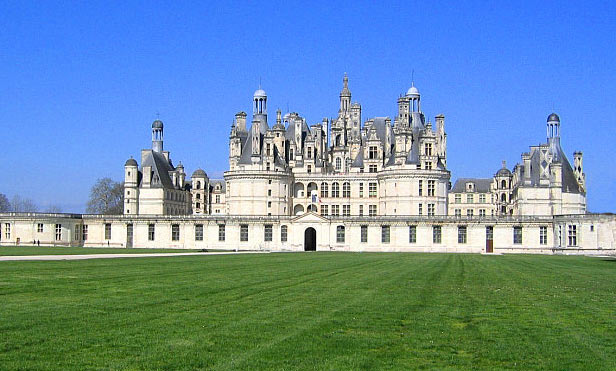 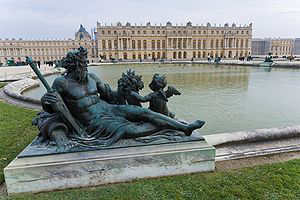 Франция
Версаль
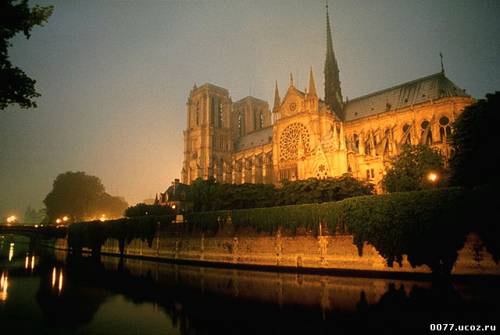 Лувр
Собор Парижской Богоматери
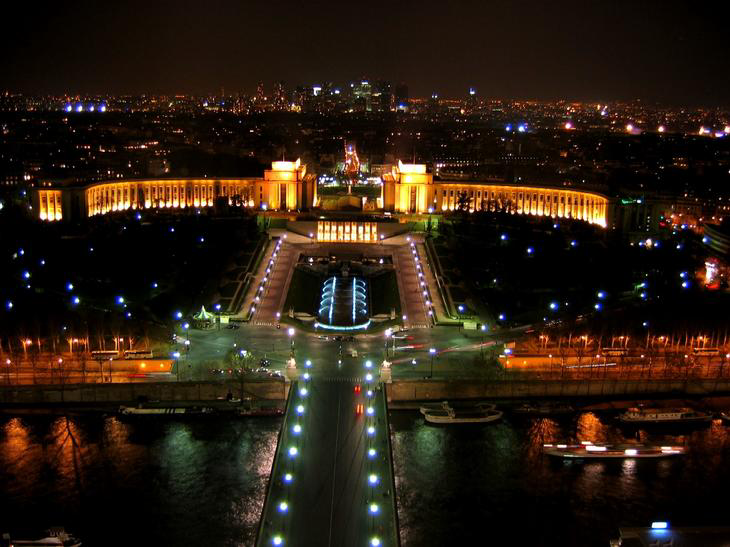 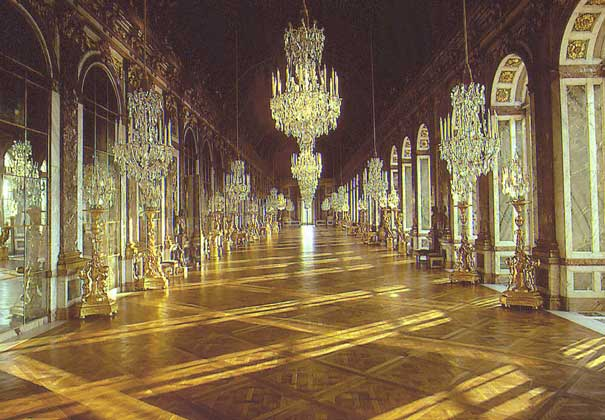 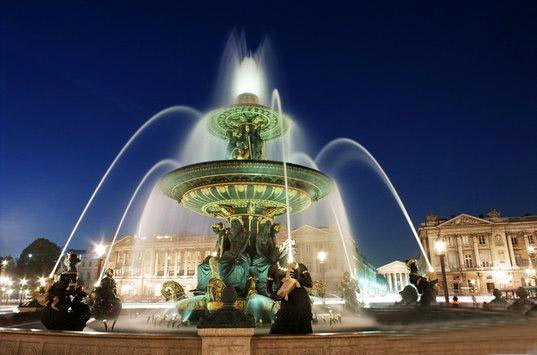 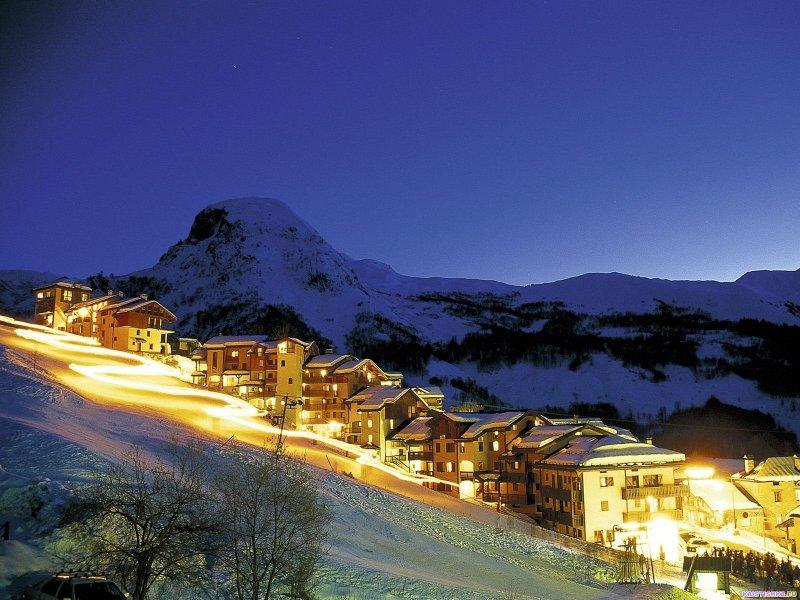 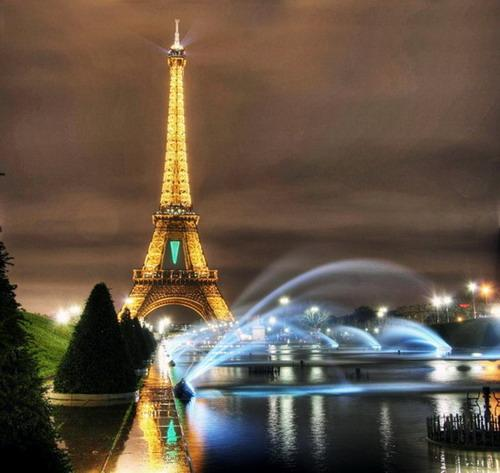 Франция